Europa
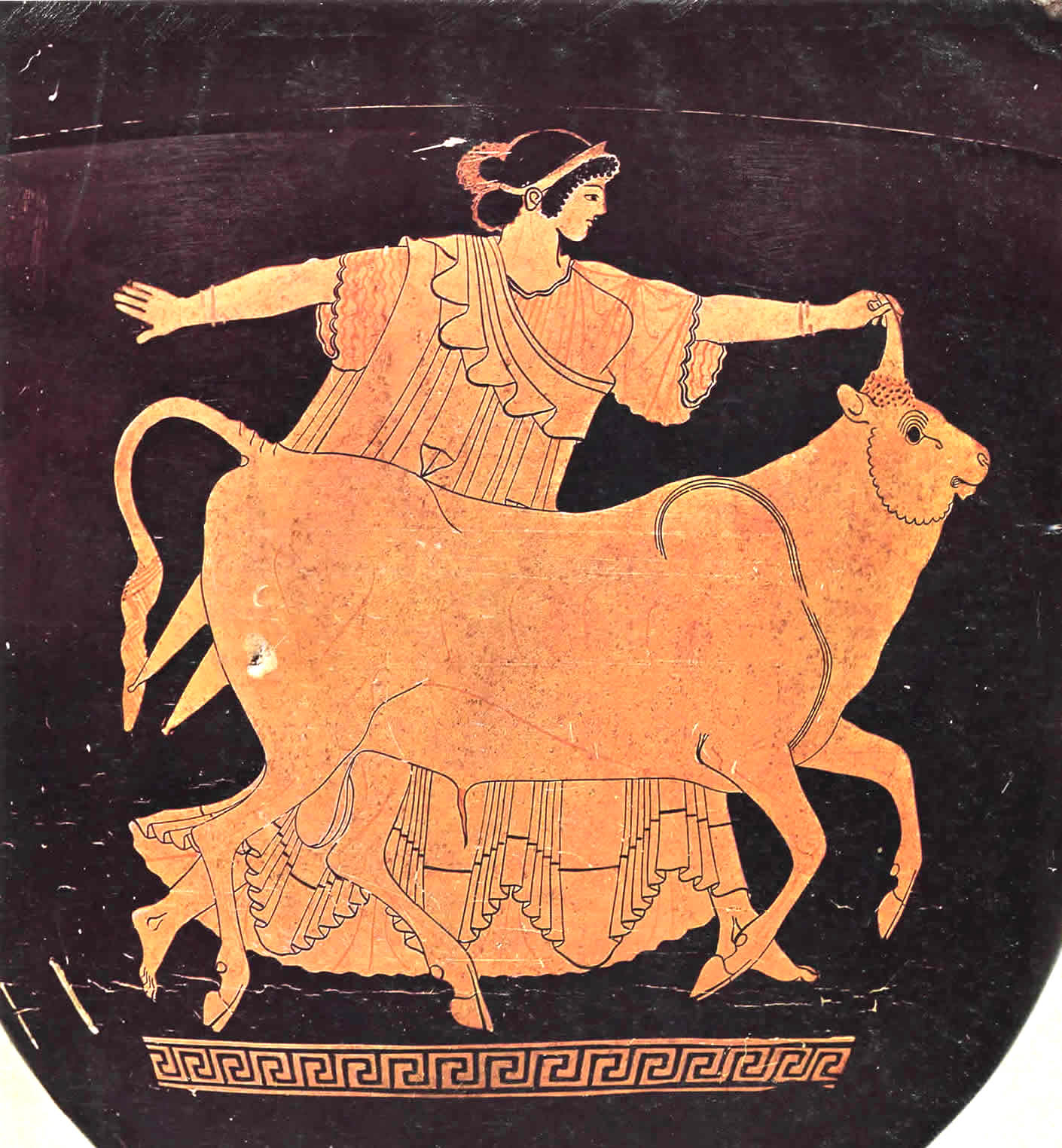 Europa and the Bull - Red-Figure Stamnos, Tarquinia Museum, circa 480 BCE
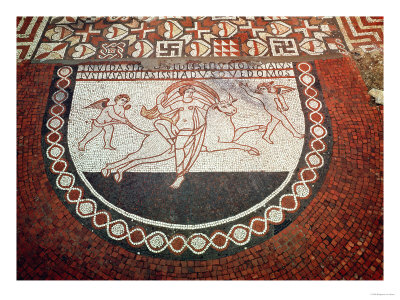 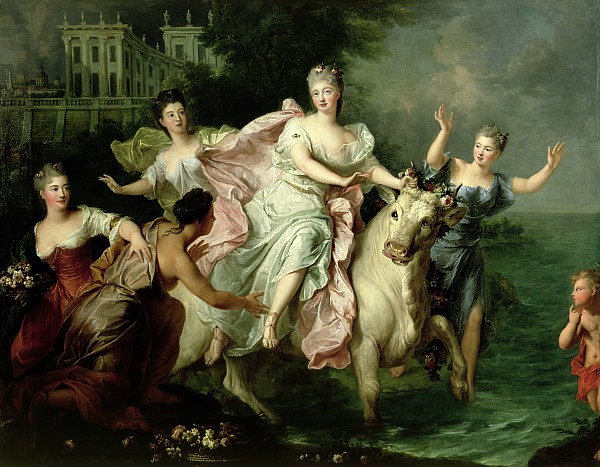 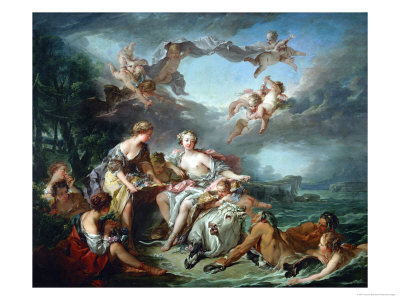 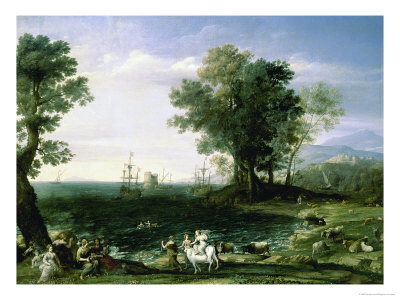 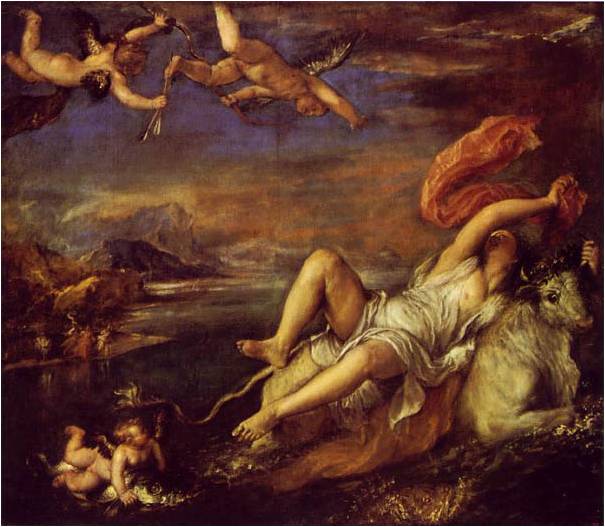 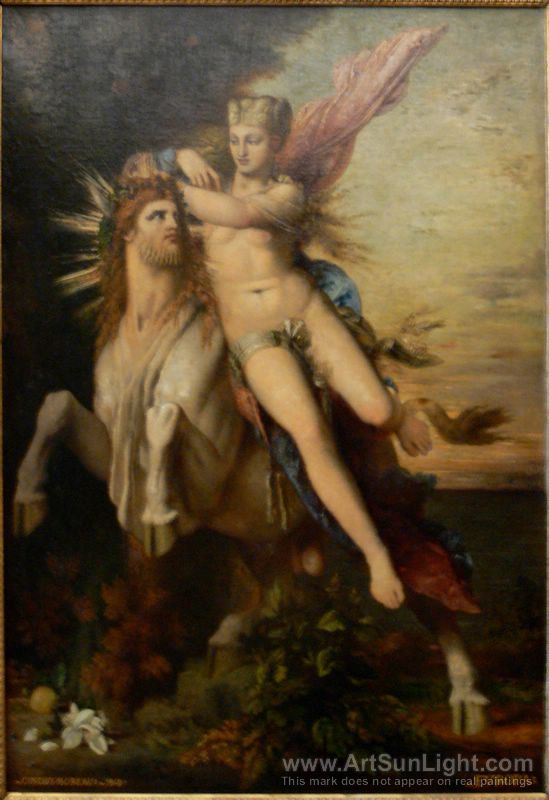 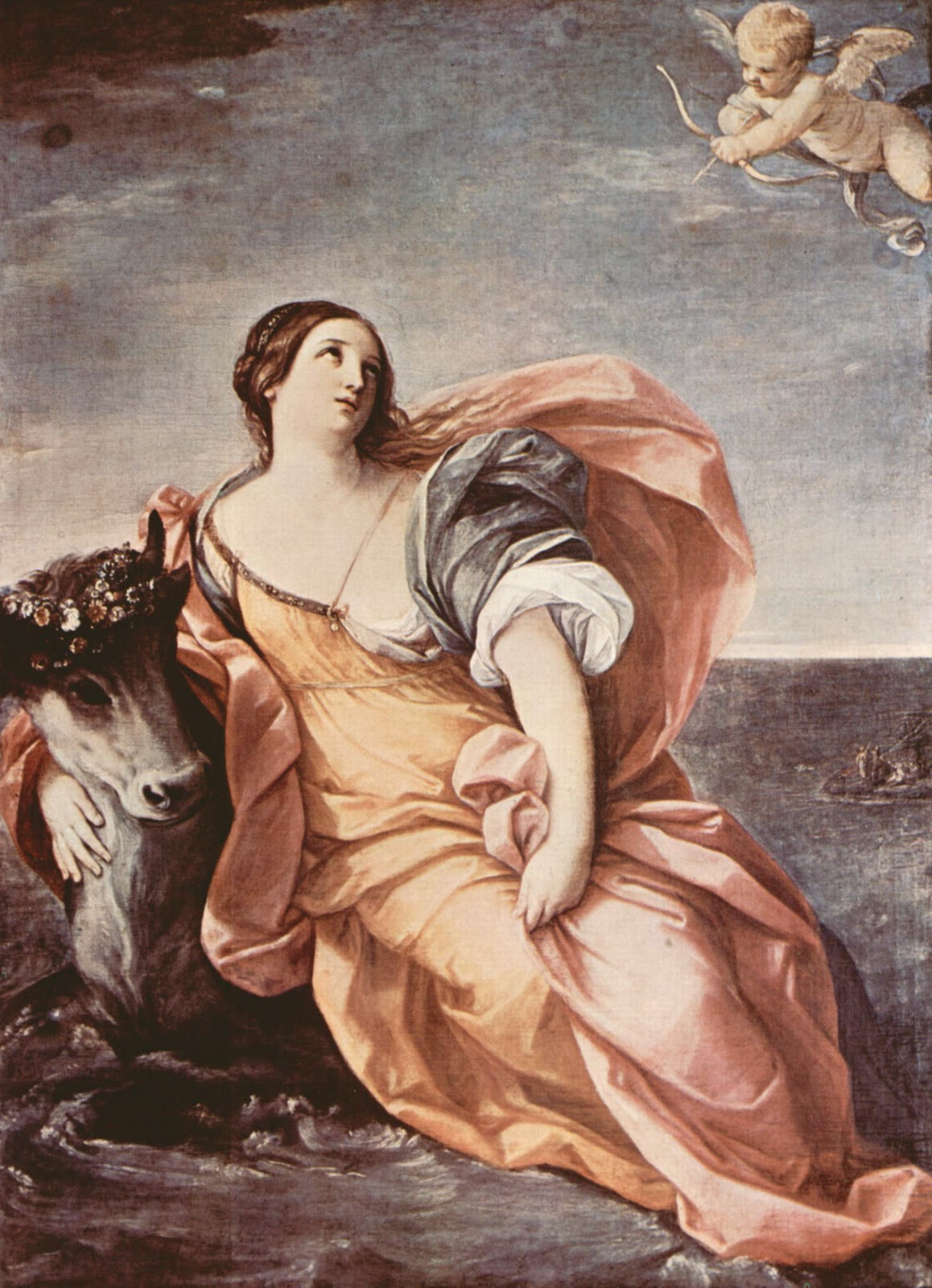 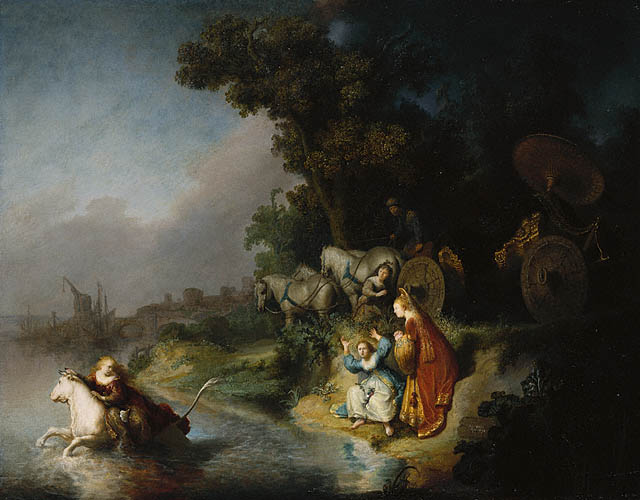 Rembrandt: THE ABDUCTION OF EUROPA (1632, Getty Museum, 61 x 78 cm)
http://traumwerk.stanford.edu/philolog/2005/12/rembrandt_and_ovid_the_abducti.html
http://www.fjkluth.com/grepar13.html
Moreau
Titian
Reni
Rembrandt

http://traumwerk.stanford.edu/philolog/2005/12/rembrandt_and_ovid_the_abducti.html